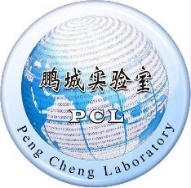 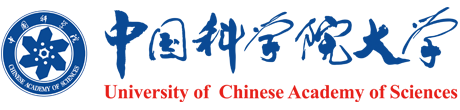 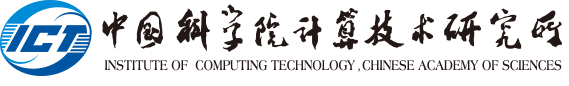 Rate Distortion Characteristic Modeling for Neural Image Compression
Chuanmin Jia1*, Ziqing Ge2,3*, Shanshe Wang1,4, Siwei Ma1,4,5, Wen Gao1,4
1School of Computer Science, Peking University
2School of Computer Science and Technology, University of Chinese Academy of Sciences
3Institute of Computing Technology, Chinese Academy of Sciences
4Peng Cheng Laboratory
5Information Technology R&D Innovation Center of Peking University
* Equal contribution
Paper ID: 129
Background & Related Work
Existing image coding standards are locally optimized.
Hybrid framework
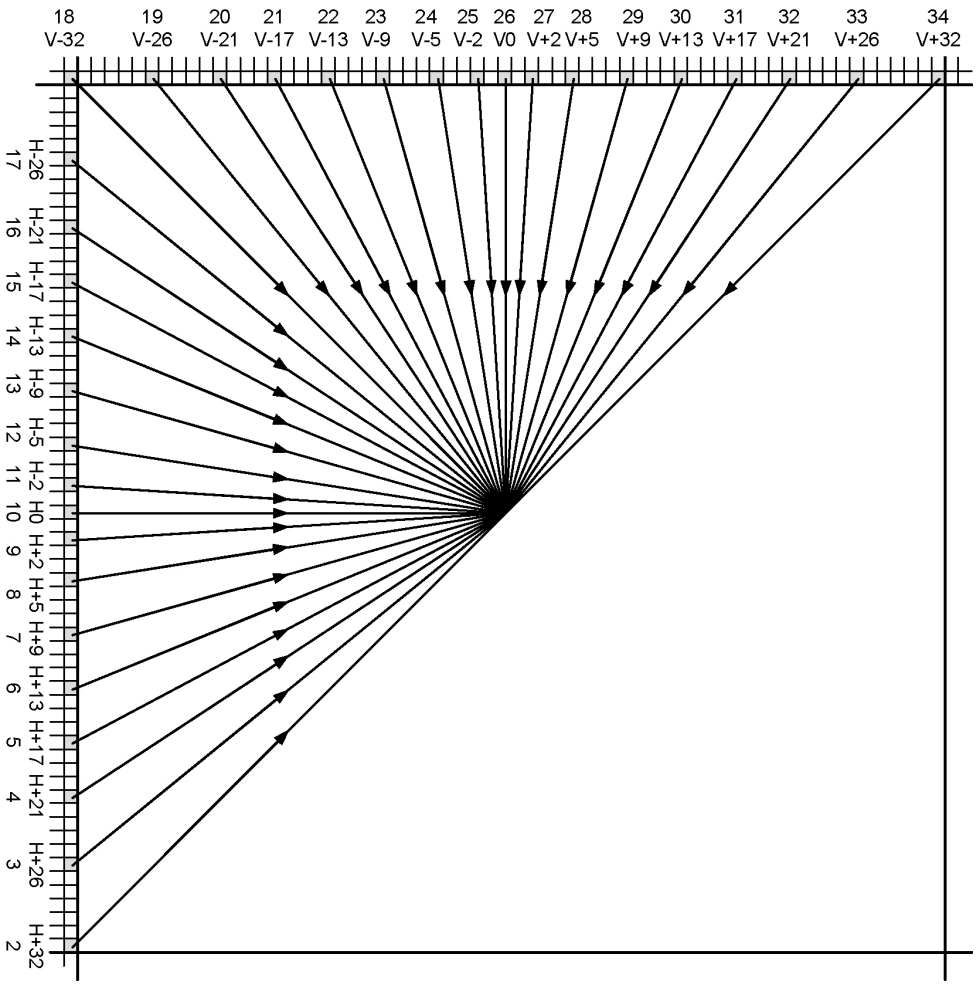 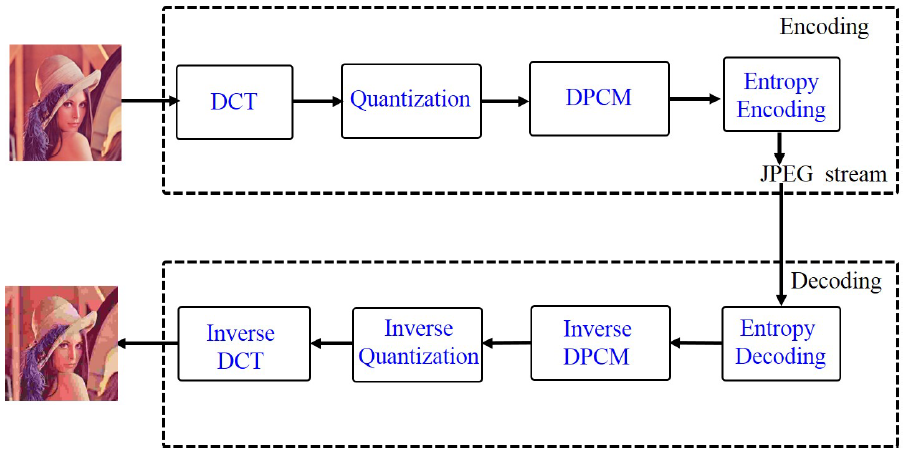 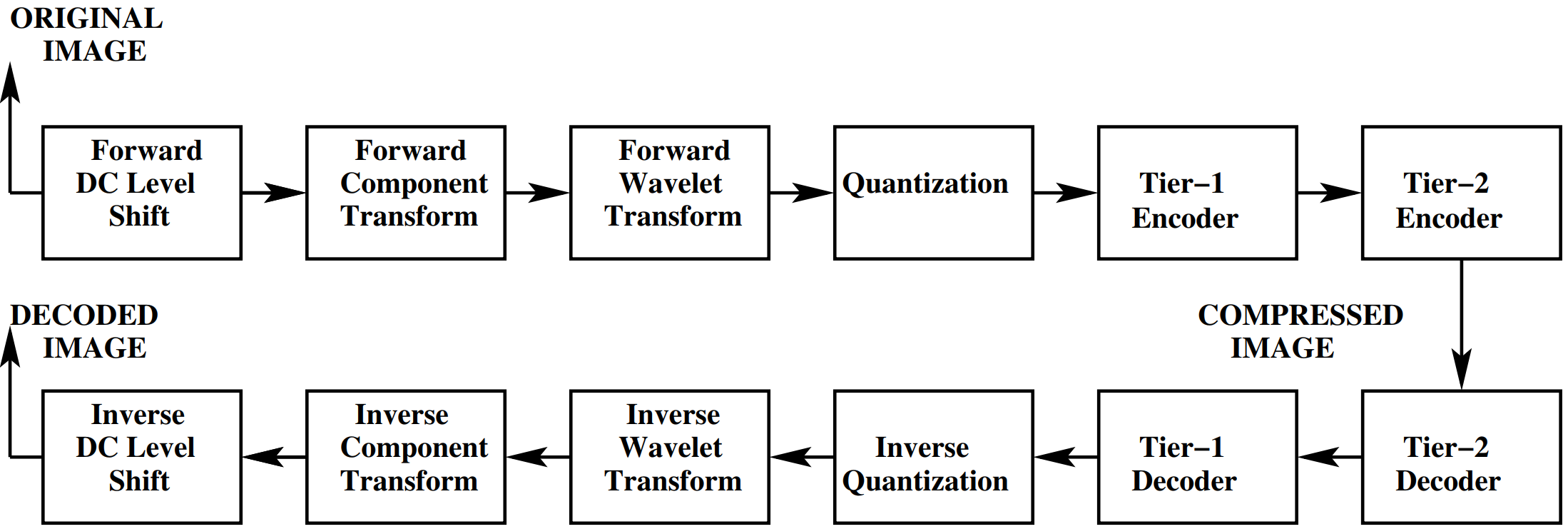 JPEG1
JPEG20002
HEVC Intra3
[1] Wallace G K. The JPEG still picture compression standard[J]. IEEE transactions on consumer electronics, 1992, 38(1): xviii-xxxiv.
[2] Lian C J, Chen K F, Chen H H, et al. Analysis and architecture design of block-coding engine for EBCOT in JPEG 2000[J]. IEEE Transactions on circuits and systems for video technology, 2003, 13(3): 219-230.
[3] Lainema J, Bossen F, Han W J, et al. Intra coding of the HEVC standard[J]. IEEE Transactions on Circuits and Systems for Video Technology, 2012, 22(12): 1792-1801.
2
Background & Related Work
Learned image coding
Using an auto-encoder structure to generate features that describes the entire image
Features are quantized and entropy coded
Consider both image reconstruction error and rate during training
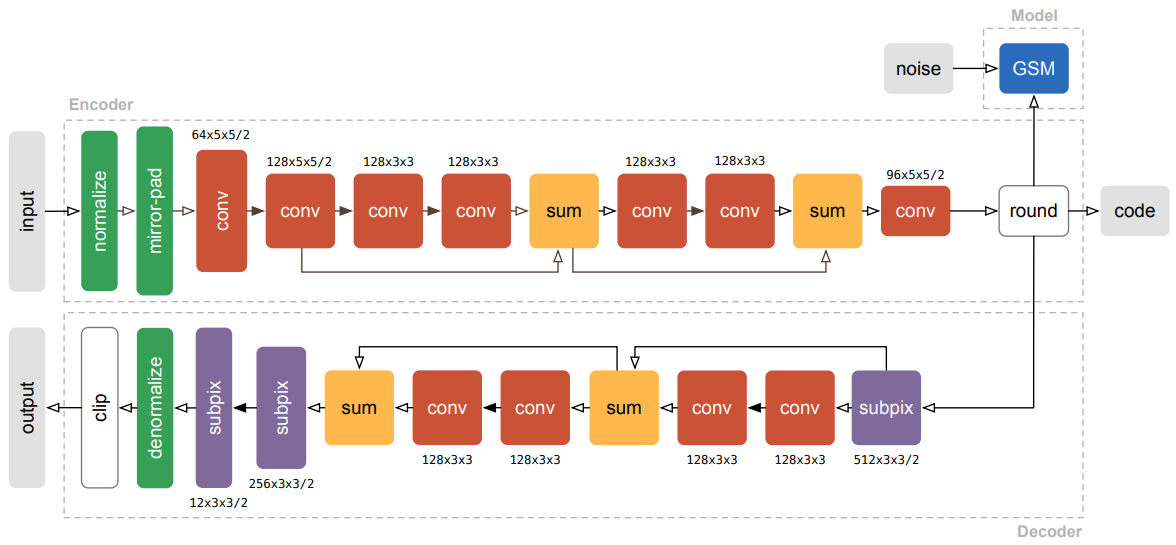 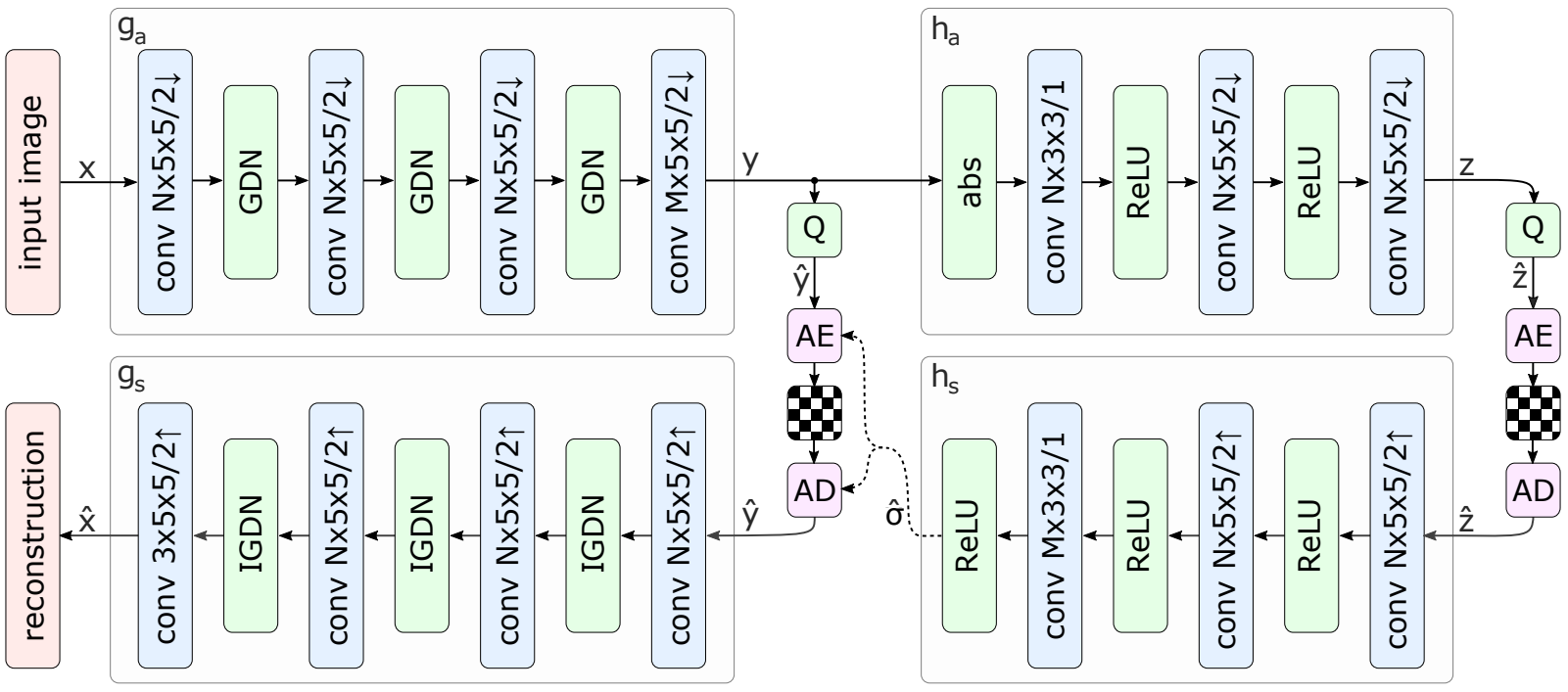 Theis et al, ICLR-2017
Balle et al, ICLR-2018
3
Non-linear Transform Coding
Key Problem: Entropy Model
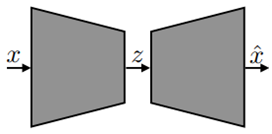 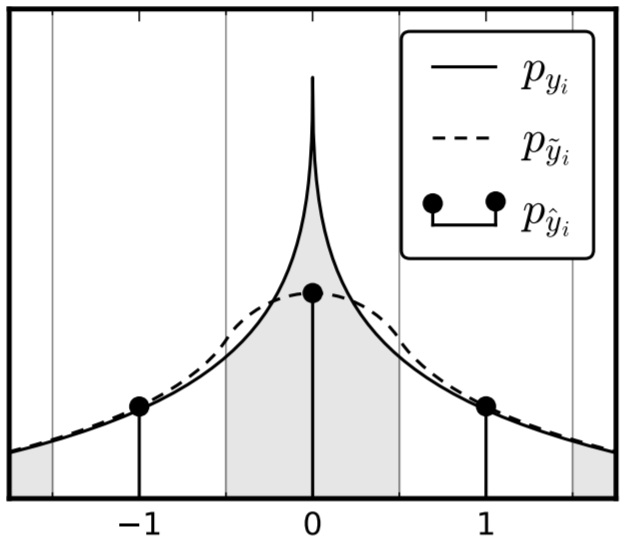 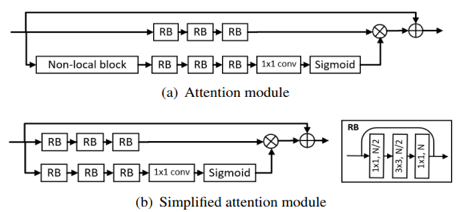 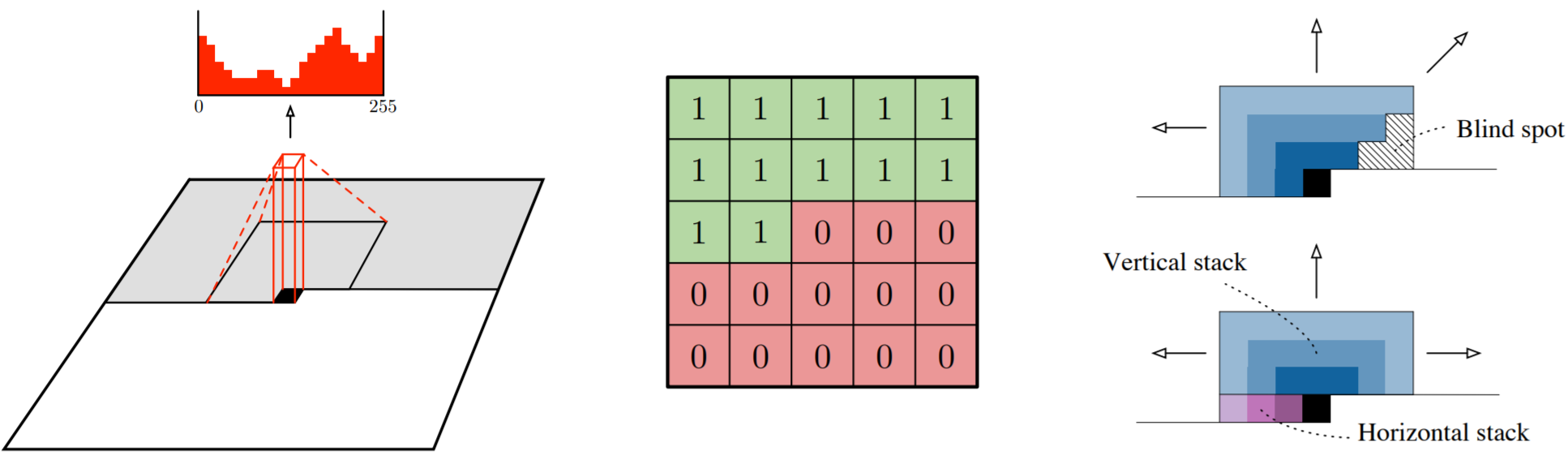 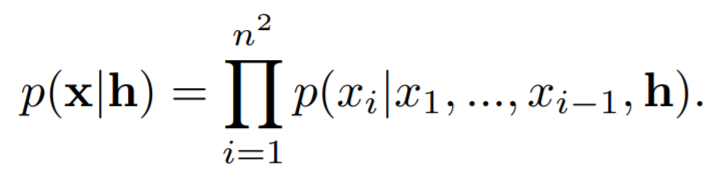 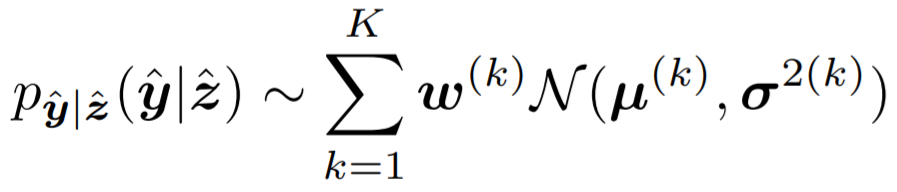 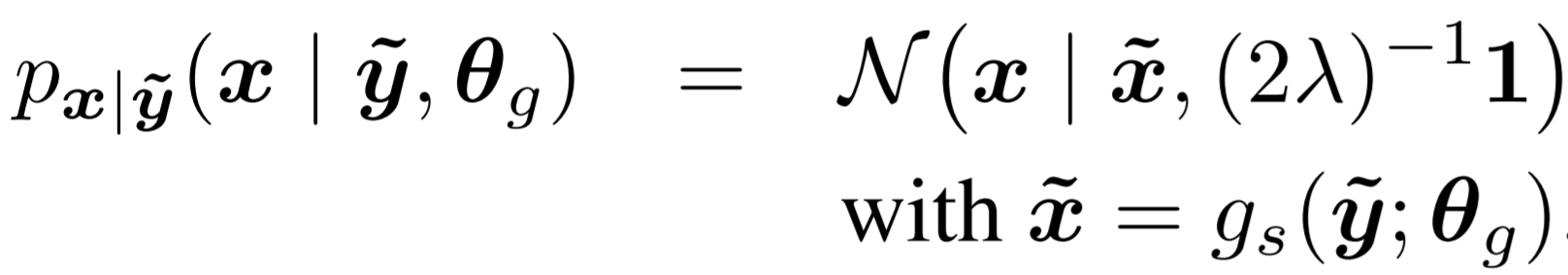 Auto-regressive model + Hyper-prior
Interpolation
Channel attention + Mixture of Gaussian
Cheng Z, Sun H, Takeuchi M, et al. “Learned image compression with discretized gaussian mixture likelihoods and attention modules.” CVPR. 2020:
Minnen D, Balle J, Toderici D, ”Joint autoregressive and hierarchical priors for learned image compression.” NIPS, 2018:
Balle J, Laparra V, Simoncelli E P. “End-to-end optimized image compression.” arXiv:1611.01704, 2016.
4
4
Background of Neural Image Compression (NIC)
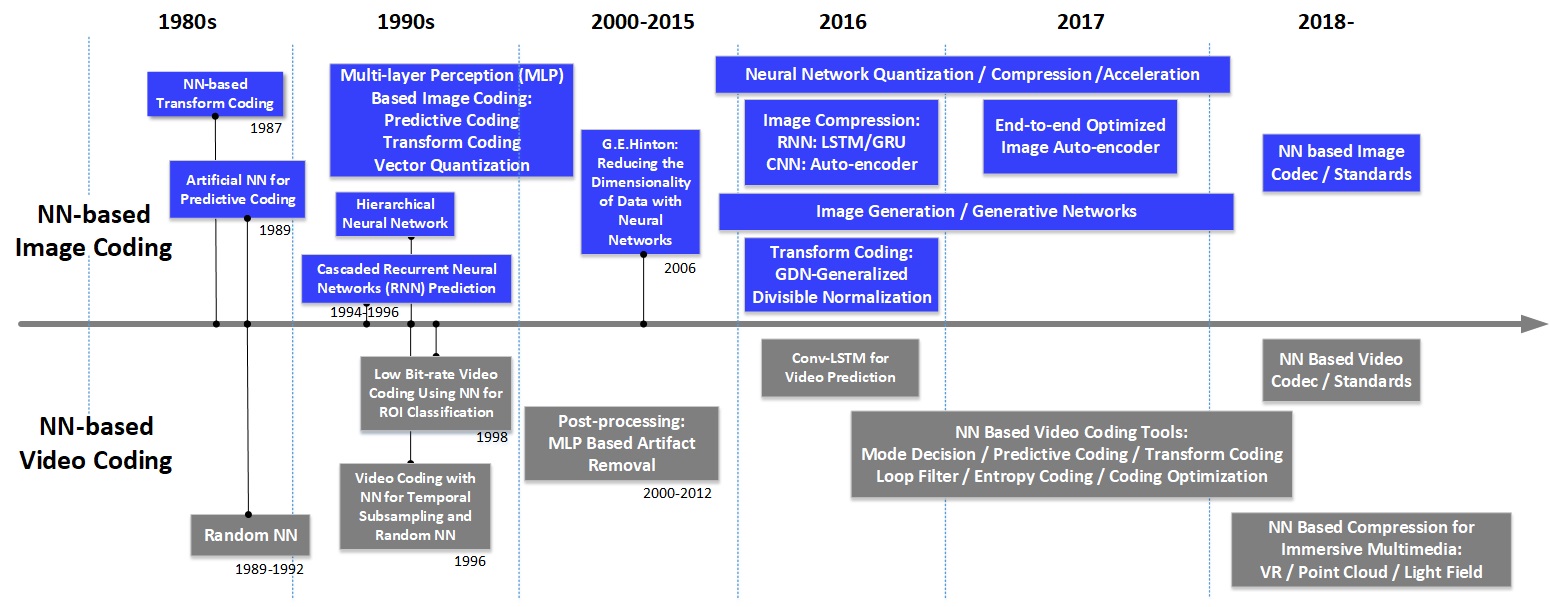 S. Ma, X. Zhang, C. Jia, Z. Zhao, S. Wang, and S. Wang, “Image and video compression with neural networks: A review,” IEEE Transactions on Circuits and Systems for Video Technology, DOI: 10.1109/TCSVT.2019.2910119, 2019.
5
Drawback of Current NIC Approaches
Require one model for each bit-rate point.
High restoration burden
Limited bit-rate options
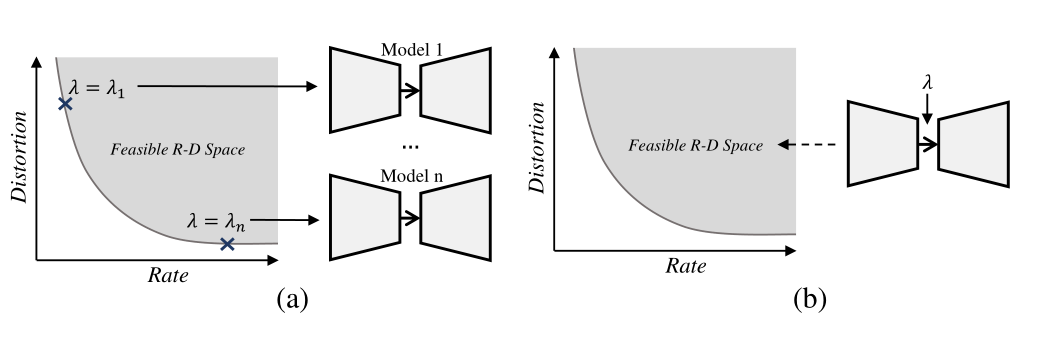 6
Contributions of This Paper
We address the issue of one-model-per-rate 
Propose Binary Modulator and Modnet 
Realize variable bit-rate coding

We study the R-λ model of NIC
Propose the exponential law 
Verify our R-λ model by experiments
7
Table of Contents
Modnet
Modnet is a sequence of several binary modulators and convolution layers.
Input: latent features of  main transform
Output: masked latent features
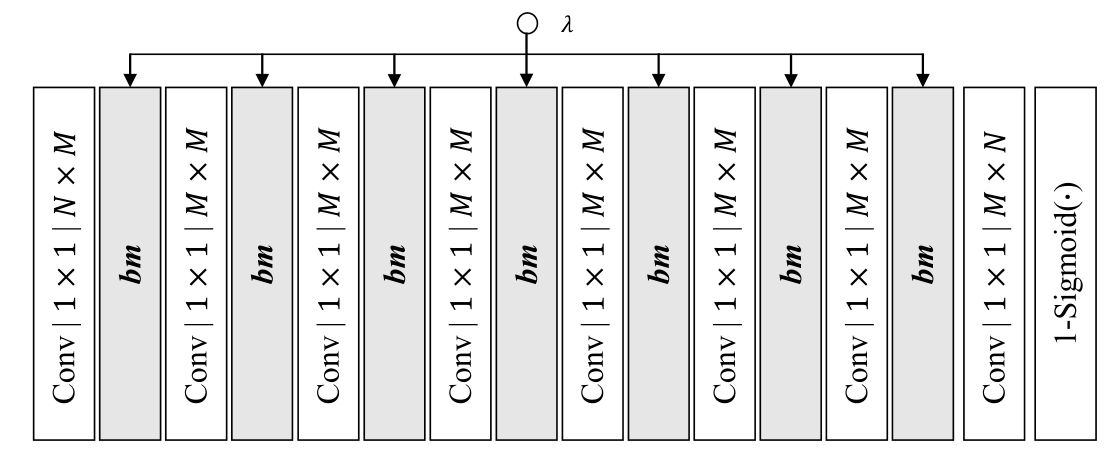 9
Operation diagram
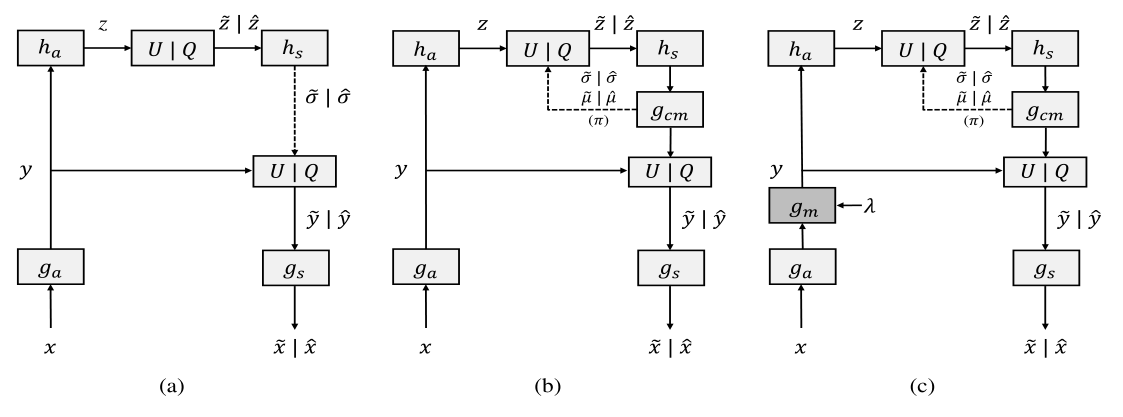 Joint auto-regressive context model plus hyper-prior
Variational auto-encoder with scaled hyper-prior
Our scheme
10
Binary Modulator (BM)
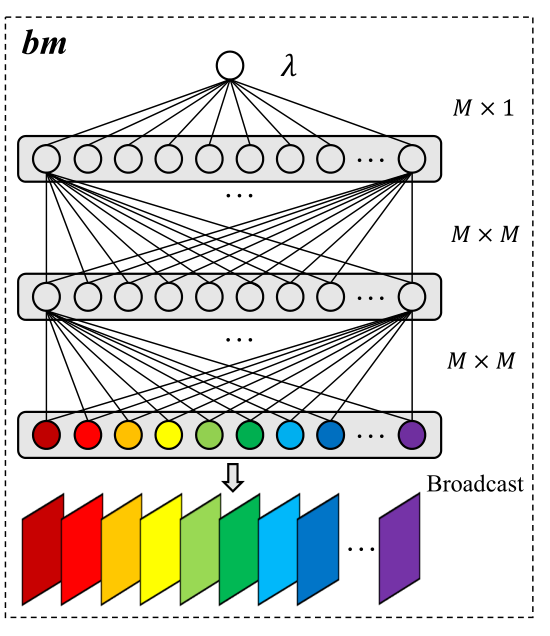 An element-wise 0-1 mask
The essence of the binary modulator is a   
measurement of R-D tradeoff for each element.
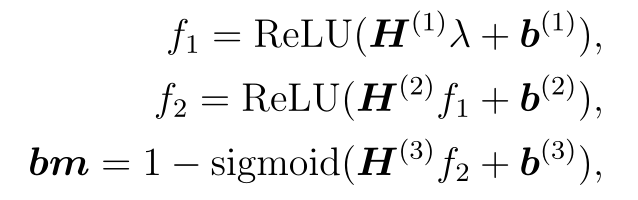 11
How to Train Binary Modulator (BM)
An element-wise pass-or-mask threshold
The essence of the binary modulator is a   
measurement of R-D tradeoff for each pixel.
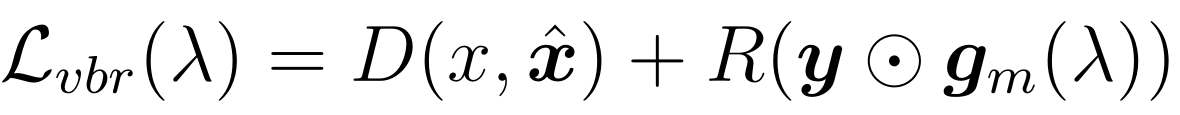 12
Table of Contents
R-λ Model for NIC
Theoretical analysis
The training of neural network minimizes the loss function R+λD



Hypothesize R-λ obeys the exponential law


Solve the PDE
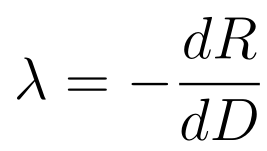 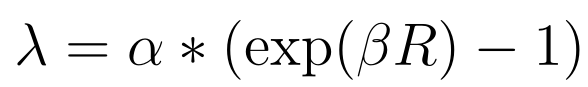 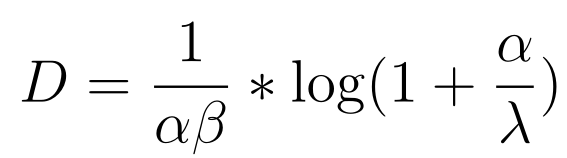 14
R-λ Model for NIC
Experimental verification of our hypothesis
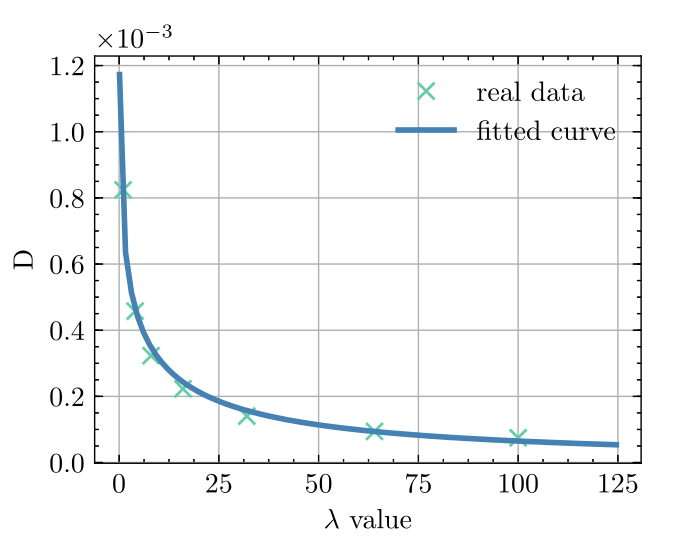 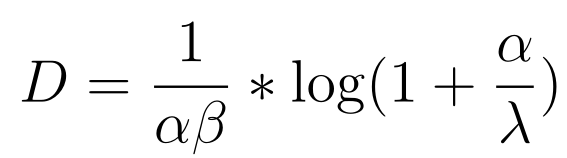 Well Fitted!
15
Performance of Variable Bit-rate Coding
Through the proposed BM and Modnet, we realize variable bit-rate coding with minor rate-distortion (RD) loss.
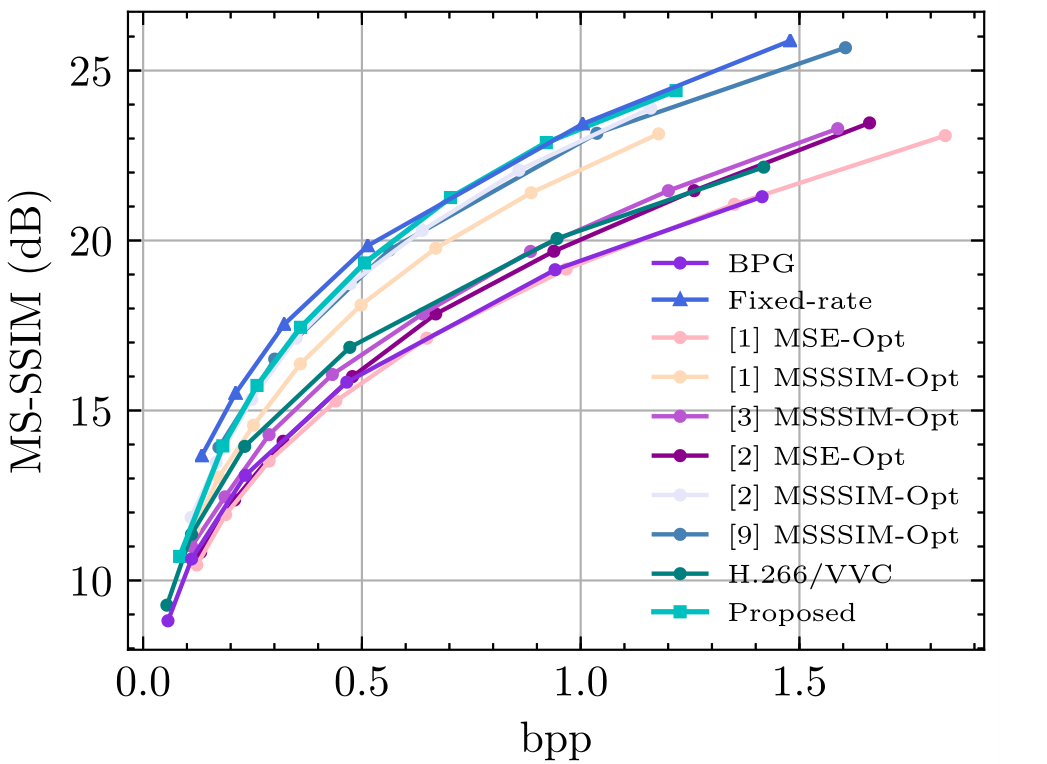 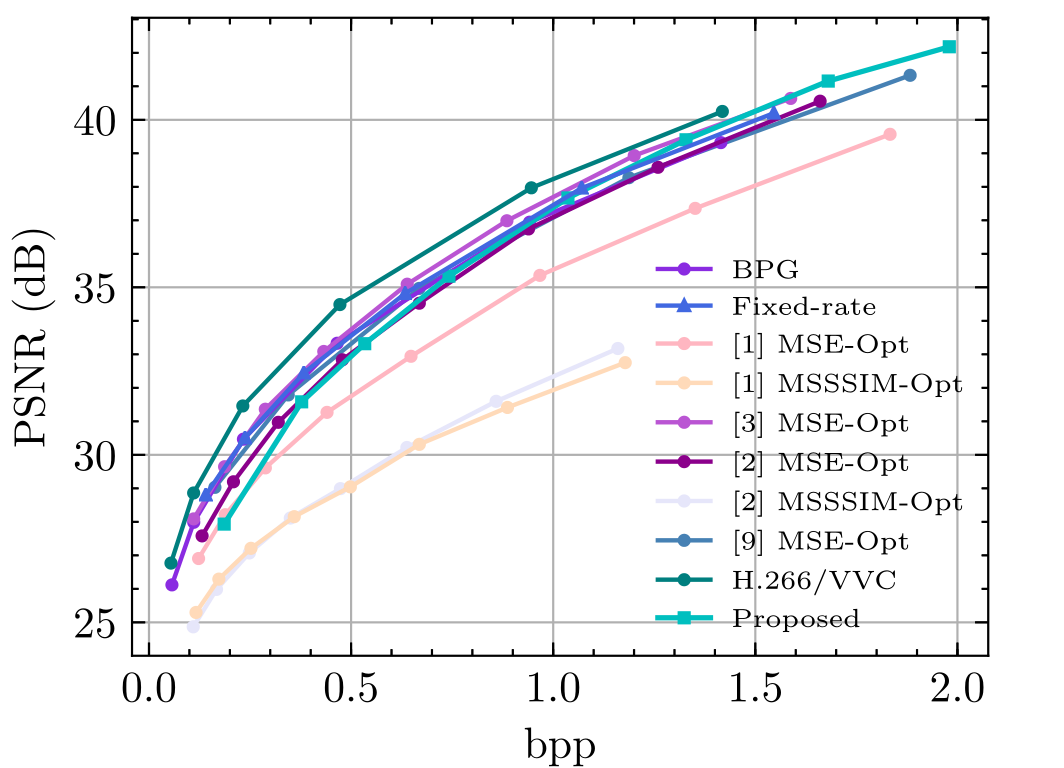 Kodak dataset
16
Some Visualizations of Our Variable Bit-rate Coding
Experimental verification of our hypothesis
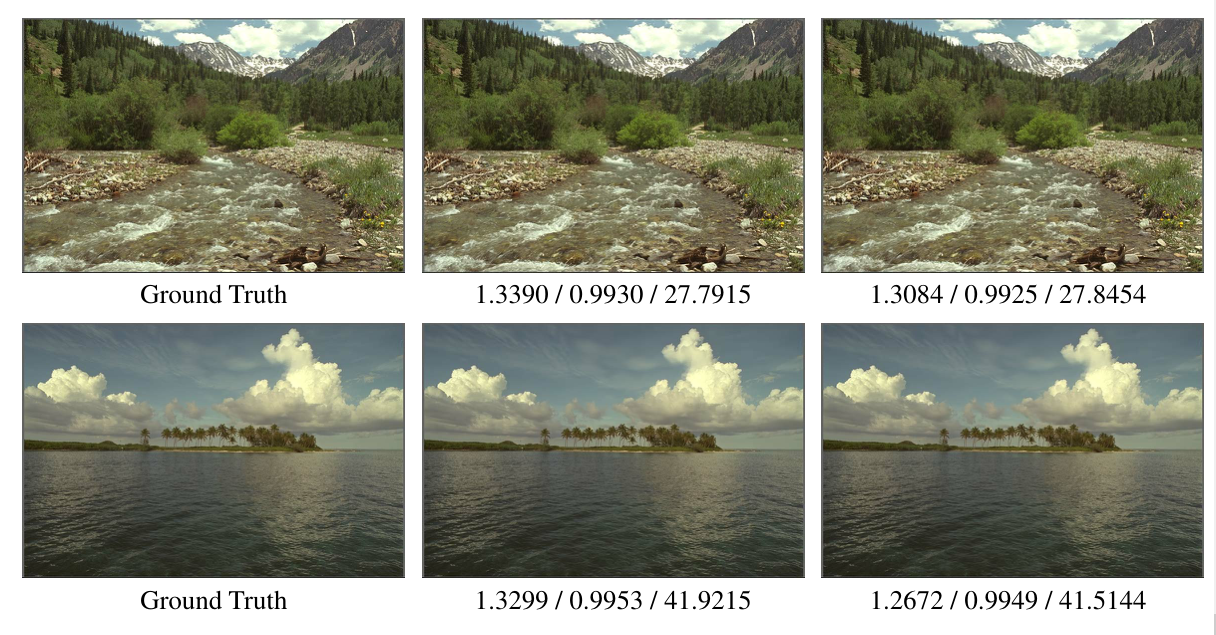 Fixed rate
Variable rate
17
Thanks!
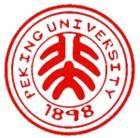 18